1
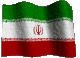 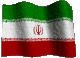 محافظت از فرصت های ارتباطی
اولین رخدادملی بررسی مسائل و چالش های روابط عمومی ایران 
دکتر داود نعمتی انارکی
15 شهریور 1395
2
فرصت‌های ارتباطی چیست که باید از آن محافظت شود؟
از مهم‌ترین موضوعاتی که می‌توان در مدیریت روابط‌عمومی جست‌وجو کرد، استراتژی ارتباطی روابط‌عمومی با دیگر بخش‌های درون‌سازمانی و تعامل با بخش‌های برون سازمانی است.بهره‌گیری از همه ظرفیت‌های ارتباطی موجود می‌تواند یک سازمان را در یک تعامل مقتدرانه با جامعه قرار داده که در نهایت به رضایت دو سویه سازمان و گروه‌های ذینفع منجر می‌شود.
3
در واقع هر سازمانی به دلیل ماهیت وجودی‌اش و مأموریت‌هایی که برایش تعریف شده، ازفرصت‌هایی بهره‌مند است که اگر این فرصت‌ها را به خوبی شناسایی و استفاده کند، با کمترین چالش روبرو می‌شود. مهمترین این فرصت‌ها «فرصت‌های ارتباطی» است که باید آن را شناسایی کند، پدیدآورد و سپس محافظت کند.
4
5
چگونگی محافظت از فرصت های ارتباطی
برای استمرار ارتباطات برنامه ریزی کنیم
استفاده از ابزارهای نوین ارتباطی را فرصت‌های ارتباطی بدانیم
هر جریان ارتباطی را یک فرصت ارتباطی بدانیم
6
آیا روابط‌عمومی‌ها توانسته‌اند جریان ارتباطی خود را تعریف و محافظت کنند؟
خیر
7
چرا؟
8
گزارش از یک فرصت ارتباطی( بریده جراید موبایلی)
9
10
11
12
13
14
15
16
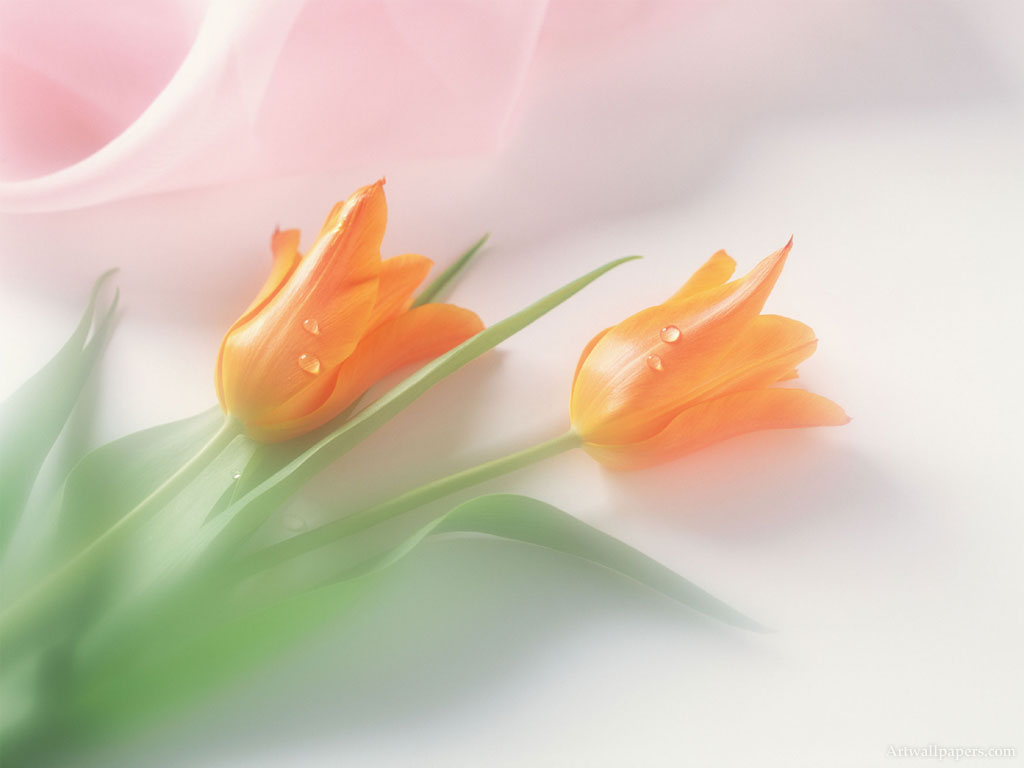 پاینده باشید
17